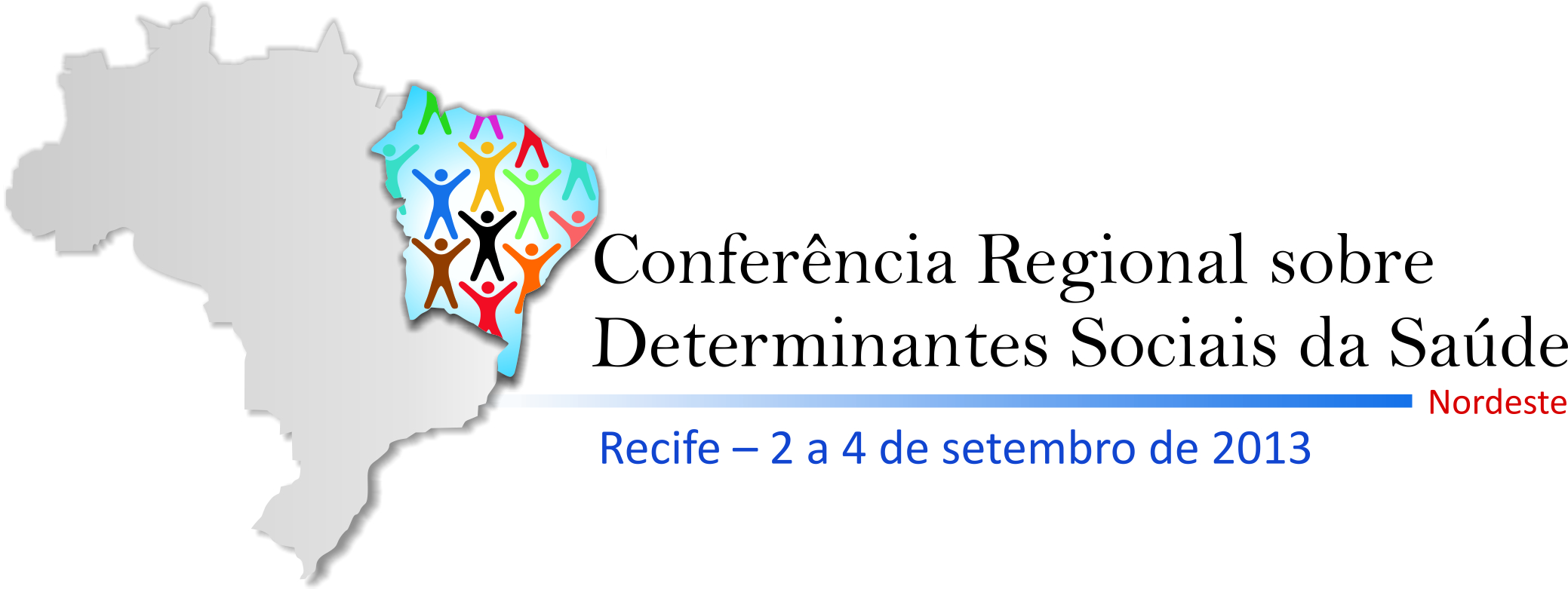 Análise da Situação de Saúde na Região Nordeste com foco nos Determinantes Sociais da Saúde
Eduardo Freese*
Eduarda Cesse*
*Docentes-Pesquisadores do Dep. de Saúde Coletiva-Nesc/ CPqAM/ Fiocruz-PE
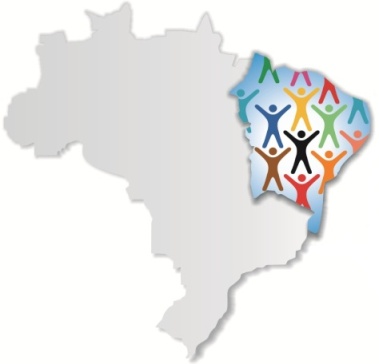 Introdução
Busca milenar por compreender as possíveis causas de adoecimento e morte
Várias, distintas e contraditórias “explicações causais” do processo saúde-doença
Concepções, modelos explicativos e determinantes:
Concepções sobrenaturais através de crenças e religiões     	(Doença como “castigo” e “curas milagrosas”)
Modelos Técnico-Científicos
	(Expressam os paradigmas dominantes)
Determinantes históricos, políticos, econômicos e sociais
	(Doença como fato social)
Eduardo Freese
Eduarda Cesse
Recife, 2013
2
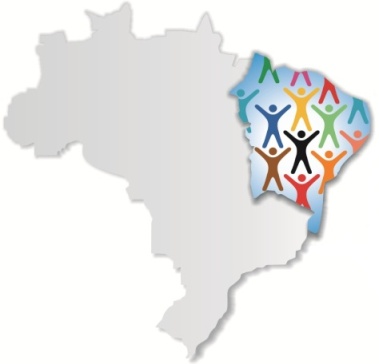 Introdução
Contribuições:
Hipócrates (400 a.C.)
Influência da água, do ar e dos lugares
Friedrich Engels, Rev. Industrial, Inglaterra 
(séc. XIX)
No início do capitalismo, escreve e denuncia a deterioração e precariedade das condições de vida, trabalho e moradia.
John Snow (Epidemia do cólera em Londres – 1854)
Identifica os dois principais mecanismos de transmissão do cólera. Responsabiliza a água distribuída para o consumo e a transmissão interpessoal, ainda sem conhecer o agente infeccioso.
3
Eduardo Freese
Eduarda Cesse
Recife, 2013
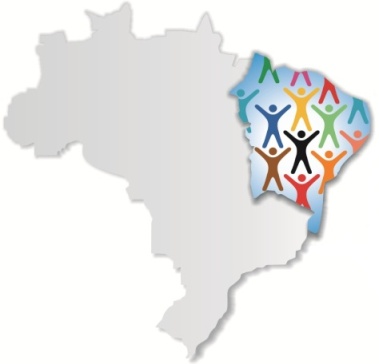 Introdução
Contribuições:
Pós 2ª Guerra Mundial
(a partir de 1945)
Mudanças na relação Estado-Sociedade.
Melhoria das condições de vida e trabalho.
Polarização política e ideológica de blocos.
Epidemiologia e Clínica
Sobre a situação de saúde e fatores de risco para doenças infecciosas e DCNT
Autores Latinos
(a partir de 1980)
Retomam, enfatizam e avançam em estudos sobre os DSS. Ex: Arouca, Breilh, Laurell, Possas, Buss,
dentre outros.
Eduardo Freese
Eduarda Cesse
Recife, 2013
4
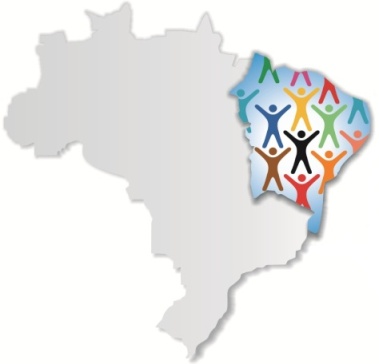 Introdução
Contribuições:
Comissão Nacional
Sobre DSS
Criação em 2006. Relatório sobre causas das iniquidade em saúde no Brasil (2008)
Conferência Mundial sobre DSS da OMS
Realizada, em 2011 no Rio de Janeiro, com desdobramentos importantes.
Conferência Regional sobre DSS – NE, 2013.
Eduardo Freese
Eduarda Cesse
Recife, 2013
5
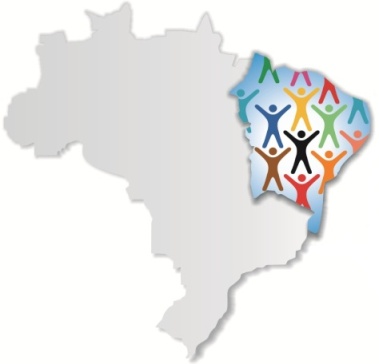 Características da formação
social no Nordeste
Antecedentes e determinantes políticos, econômicos e sociais, das desigualdades e da situação em Saúde no Nordeste:
Século XV
Autonomia de organização política, econômica, cultural e religiosa dos diversos povos indígenas, únicos habitantes da região.
Equilíbrio destes povos com a natureza na coleta de alimentos, caça e pesca.
Eduardo Freese
Eduarda Cesse
Recife, 2013
6
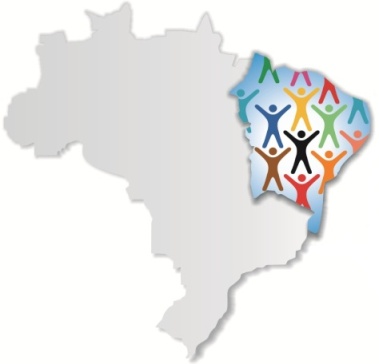 Características da formação
social no Nordeste
Século XVI
Início do colonialismo: dominação portuguesa do espaço geopolítico, econômico, cultural e religioso.
Ampliação do Império Colonial Português no chamado “NOVO MUNDO”.
Apropriação com extrativismo intensivo de riquezas naturais a partir do litoral.
Implantação do conceito de territorialidade. Espaço ocupado recebe o nome de Brasil.
Eduardo Freese
Eduarda Cesse
Recife, 2013
7
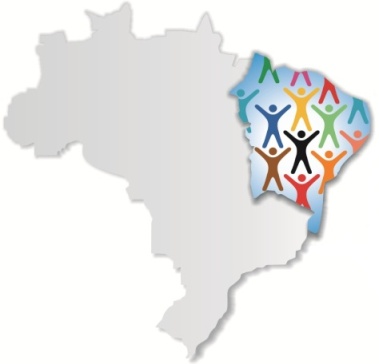 Características da formação
social no Nordeste
Século XVI ao XVIII
Evolução do colonialismo:
Instalações do Sistema de capitanias no Brasil e no NE (1534 e 1536) e inicio do Coronelismo no interior do NE. 

Extrativismo associado com ampliação do plantio e comercialização das monoculturas da cana de açúcar, cacau e algodão no NE. 

Início da escravatura de índios e de negros trazidos da África pelo Colonizador (Século XVI).
Eduardo Freese
Eduarda Cesse
Recife, 2013
8
Características da formação
social no Nordeste
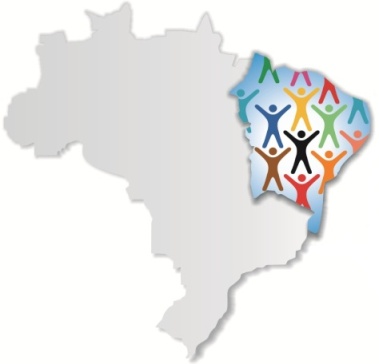 Século XVI ao XVIII
Evolução do colonialismo:
Invasões e disputas coloniais no Brasil e no NE por Holandeses (1630/1654) e Franceses (1612) pela apropriação de terras e exploração comercial, principalmente do açúcar produzido. 

Apropriação e concentração das terras (latifúndios) pelos “coronéis” e ampliação da produção agro-açucareira e da pecuária no NE. 

Fim do colonialismo Português no século XVIII. Formalização da Independência do Brasil (1789).
Eduardo Freese
Eduarda Cesse
Recife, 2013
9
Características da formação
social no Nordeste
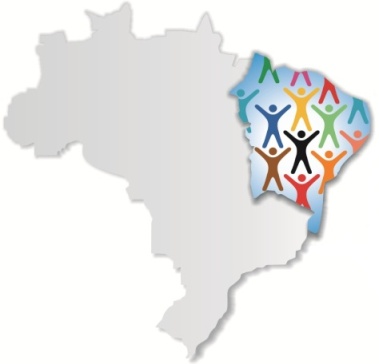 Século XIX e XX
Fim oficial da escravidão no século XIX, com a Lei Áurea (1888).
Início da 1ª República (1889) e início do Federalismo no Brasil com a 1ª Constituição (1891).
Reduzidos investimentos em políticas públicas e, particularmente, de saúde no final do Século XIX e início do Século XX foram determinantes para a predominância e negligenciamento de doenças infecciosas e parasitárias, epidêmicas e endêmicas.
Alternância de períodos democráticos e de ditaduras militares ou de civis apoiados pelos militares (1939-45) e (1964-1990).
Eduardo Freese
Eduarda Cesse
Recife, 2013
10
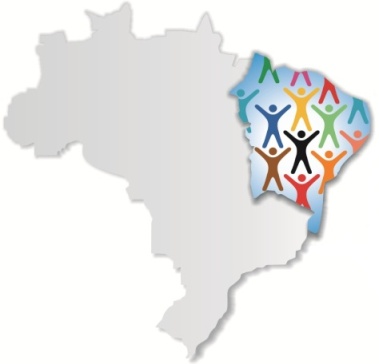 Características da formação
social no Nordeste
Século XX
Início da industrialização do Sudeste com investimentos públicos e privados, a partir de 1930 e incremento a partir de 1950.
A partir de 1930 ocorre a oficialização da divisão regional do território brasileiro. Apenas em 1937-38 o Nordeste aparece constituído como região no mapa confeccionado pelo IBGE e pelo Conselho Nacional de Geografia.
2ª Guerra Mundial gerou profundas alterações nas relações entre o Estado e a Sociedade em países e regiões dos cinco continentes.
Eduardo Freese
Eduarda Cesse
Recife, 2013
11
Características da formação
social no Nordeste
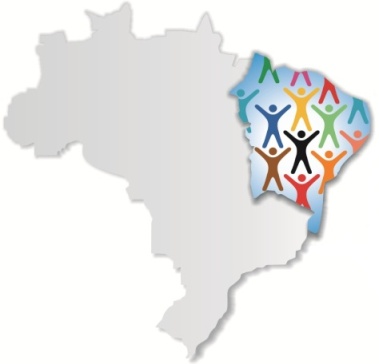 Século XX
Ampliação da migração rural-urbana do NE para o Sudeste, principalmente São Paulo, e também para as principais capitais do Nordeste, especialmente a partir de 1950.
Urbanização precária e ampliação de desigualdades entre as macrorregiões, concentração de renda, exclusão social de grandes parcelas das populações rurais e urbanas.
Tentativa/início de industrialização no NE (criação da SUDENE-anos de 1960). Nas últimas décadas, diversificação econômica do setor industrial, agroexportador, do turismo e do setor de serviços.
Eduardo Freese
Eduarda Cesse
Recife, 2013
12
Características da formação
social no Nordeste
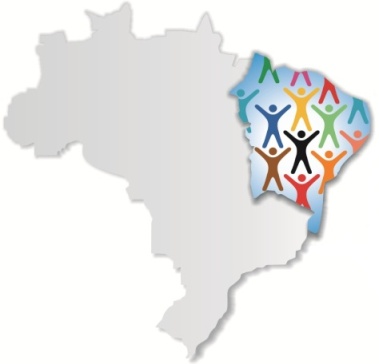 Século XX
Realização da 8ª Conferência Nacional de Saúde (1986) e promulgação da nova Constituição Brasileira (1988), com um capítulo sobre seguridade social. Esta estabeleceu a criação do SUS, baseado nos princípios de universalidade, equidade, integralidade das ações e controle social.
Processos de municipalização da saúde com programas de atenção básica através de recursos Federais, Estaduais e Municipais que ampliaram a cobertura do sistema de Saúde.
Eduardo Freese
Eduarda Cesse
Recife, 2013
13
Características da formação
social no Nordeste
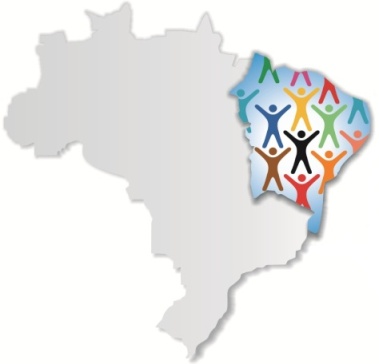 Século XXI
No final do século XX e início do XXI ocorre a redemocratização nas relações Estado-Sociedade no Brasil.
Investimentos em políticas públicas e, ampliações do emprego e da renda, aceleraram os processos das transições demográficas, epidemiológica e nutricional.  Predomínio das doenças crônicas (diabetes, hipertensão, etc.), diferentes tipos de câncer, redução da mortalidade infantil e incremento da expectativa de vida com aumento da proporção de idosos e entre outros agravos, aumento das causas externas.
Eduardo Freese
Eduarda Cesse
Recife, 2013
14
Características da formação
social no Nordeste
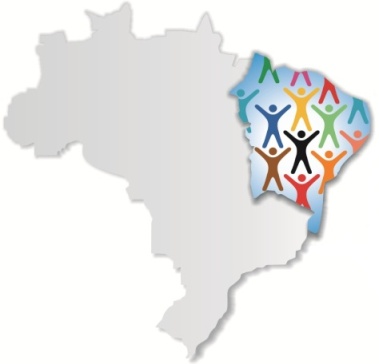 Século XXI
Permanece ainda hoje a concentração da população nas regiões metropolitanas de todas as capitais do país, com um inadequado IDH, incompatível com a 5ª ou 6ª economia do mundo, considerando o PIB.
Permanece também elevada a concentração de renda no Sudeste e Sul do país, em relação ao Nordeste, Centro-Oeste e Norte e permanecem grandes desigualdades entre as classes sociais.
Eduardo Freese
Eduarda Cesse
Recife, 2013
15
Características da formação
social no Nordeste
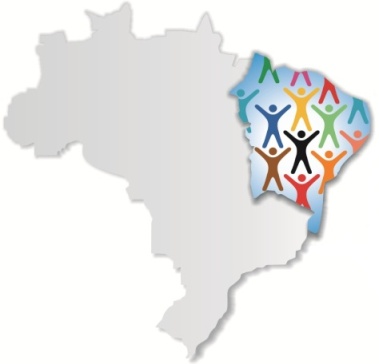 Século XXI
Criação da  CNDSS (2006) por Decreto Presidencial
Na última década, uma série de políticas de “Welfare State” estão sendo revistas e reduzidas, particularmente, nos países Europeus com perdas importantes para a classe trabalhadora. Esta grave “crise internacional” tem gerado, no setor privado e público, desemprego, redução salarial, elevação do tempo para aposentadoria, etc, e ainda desinvestimento em saúde e educação no setor público, com repercussões recentes e importantes em diversos outros países nos vários continentes.
Eduardo Freese
Eduarda Cesse
Recife, 2013
16
Características da formação
social no Nordeste
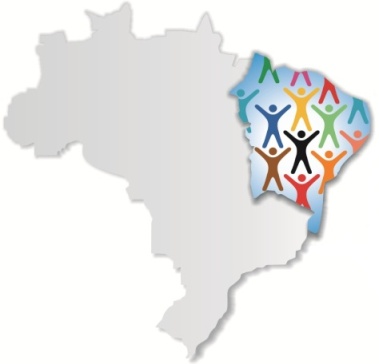 Século XXI
Realização em 2011 da Conferência Mundial sobre DSS organizada pela OMS no Rio de Janeiro, com apoio do Ministério da Saúde do Brasil, através da Fiocruz, favorecendo a ampliação da discussão sobre sistemas equânimes em saúde a partir do principio da universalidade em um movimento internacional sobre este tema.
Século XVI ao XXI
Processo secular de secas periódicas no Semiárido Nordestino, do Piauí até a Bahia, gerando exclusão social e graves prejuízos econômicos à região.
Eduardo Freese
Eduarda Cesse
Recife, 2013
17
Condições de Vida
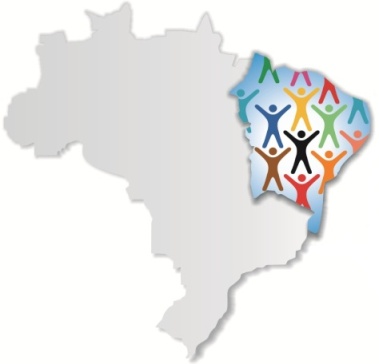 Indicadores Socioeconômicos e Ambientais
27,8 % da população Brasileira
Nordeste
13,5 % do PIB do Brasil
Apenas 4 estados superam 1% no PIB
Bahia = 4,1%
Pernambuco = 2,5%
Ceará = 2,1%
Maranhão = 1,2%
Renda per capita anual = 
R$ 9.561, 41
Brasil =  R$ 19.766, 33
(IBGE, 2010)
Eduardo Freese
Eduarda Cesse
Recife, 2013
18
Condições de Vida
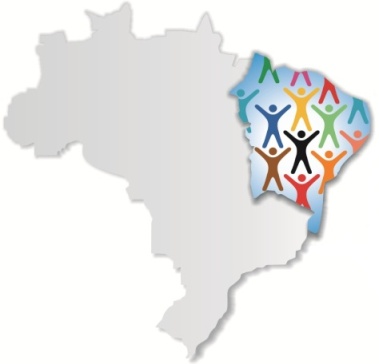 Indicadores Socioeconômicos e Ambientais
Região do Semiárido do Nordeste
93,4%
1.135 municípios
1,6 %
Municípios  de Pequeno Porte*
Municípios  de Grande Porte**
62,2%
18,3%
22 milhões de hab.
12% da pop. do Brasil
(IBGE, 2010)
*Até 50.000  hab.
**Acima de 100.000 hab.
Eduardo Freese
Eduarda Cesse
19
Condições de Vida
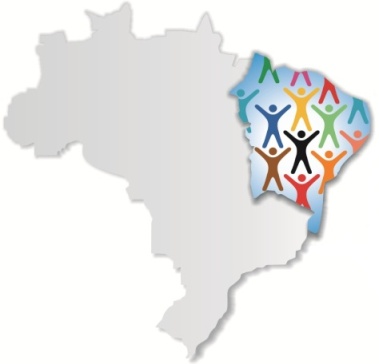 Indicadores Socioeconômicos e Ambientais
1950
1980
2010
Taxa de urbanização
NE
26,4%
50,5%
73,1%
> 70%
< 70%
Estados do NE 
taxa de urbanização
PE = 80,2%
RN = 77,6%
PB = 75,4%
CE = 75,1%
AL = 73,6%
SE = 73,5%
BA = 72,1%
MA = 63,3%
PI = 65,8 %
(IBGE, 2010)
Eduardo Freese
Eduarda Cesse
Recife, 2013
20
Condições de Vida
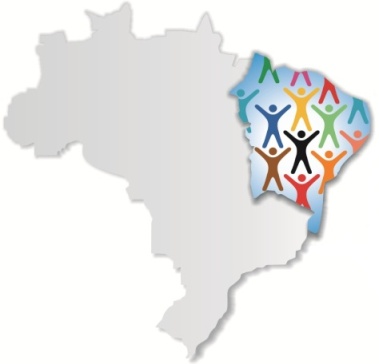 Indicadores Socioeconômicos e Ambientais
IDH do Brasil ocupa a 85º posição no ranking mundial
Próximo ao de países como a Colômbia, a Venezuela e o Peru.
Inferior a países como a Argentina (40º Posição) e ao Chile (45º).
61,3% dos municípios do NE apresentam IDM municipal caracterizado como baixo
(PNUD, 2013)
Eduardo Freese
Eduarda Cesse
Recife, 2013
21
Condições de Vida
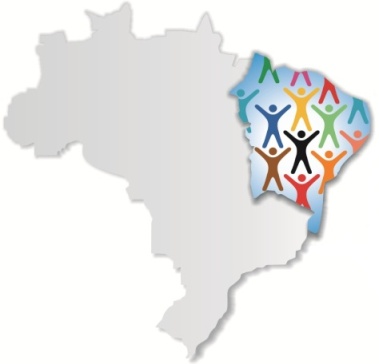 Indicadores Socioeconômicos e Ambientais
Melhora IDHM dos municípios da região NE – 1991-2000-2010
16 º Rio Grande    
       do Norte
17 º  Ceará 
18 º Amazonas
19 º Pernambuco
20 º Sergipe
21 º Acre
22 º Bahia 
23 º  Paraíba 
24 º Pará
25 º Piauí
26 º Maranhão
27 º Alagoas
Entretanto, os estados do NE apresentam os piores índices do país
(PNUD, 2013)
Eduardo Freese
Eduarda Cesse
Recife, 2013
22
Condições de Vida
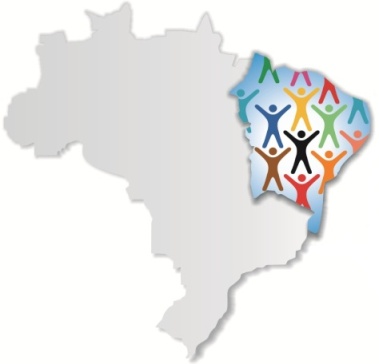 Indicadores Socioeconômicos e Ambientais
Desigualdades e escolaridade.
Eduardo Freese
Eduarda Cesse
Recife, 2013
23
Condições de Vida
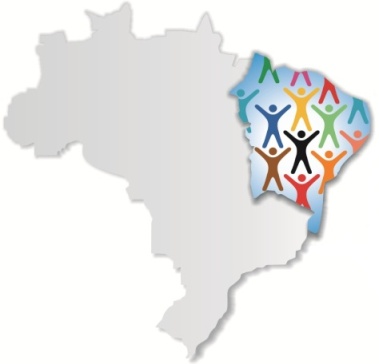 Indicadores Socioeconômicos e Ambientais
Estudo recente divulgado pelo Centro de Estudos, Políticas e Informação sobre Determinantes Sociais da Saúde, aponta:
Quanto maior for a escolaridade, maior o acesso ao abastecimento de água potável. Entretanto, essas diferenças não parecem ser “significativas”.
Pop. servida por água
Entretanto,  neste estudo não foram pesquisadas as grandes diferenças no abastecimento nas áreas urbanas e rurais
(Área metropolitana X Semiárido do Nordeste).
Fonte: CEPI/ DSS/ ENSP/ FIOCRUZ., 2013
Eduardo Freese
Eduarda Cesse
Recife, 2013
24
Condições de Vida
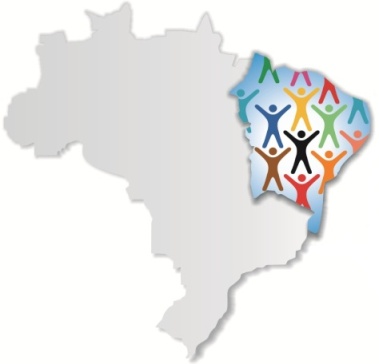 Indicadores Socioeconômicos e Ambientais
Redes secas
Fornecimento intermitente em vários bairros
Área metropolitana
Poços artesianos
Compra de botijões de água para a ingesta
Cisternas e Poços
Área rural
Caminhões “pipa”
Eduardo Freese
Eduarda Cesse
Recife, 2013
25
Condições de Vida
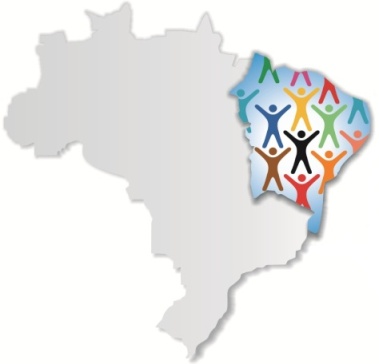 Indicadores Socioeconômicos e Ambientais
Quanto maior for a escolaridade, maior a proporção de pessoas servidas.
Destino do lixo
0-3 anos de escolaridade
64%
Região Nordeste
ANO
2009
≥15 anos de escolaridade
97%
Fonte: CEPI/ DSS/ ENSP/ FIOCRUZ., 2013
Eduardo Freese
Eduarda Cesse
Recife, 2013
26
Condições de Vida
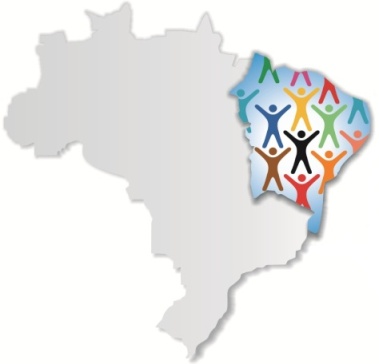 Indicadores Socioeconômicos e Ambientais
NE abaixo da média brasileira de população servida por esgotamento sanitário 
BR = 70%      NE = 51%
Destino dos dejetos (2009)
Proporção maior de pop.servida por esgotamento sanitário quanto maior for escolaridade, no NE: 
0 a 3 anos de escolaridade = 41%  
 ≥ 15 anos de escolaridade = 51%
Dentre 9 áreas metropolitanas estudadas das várias regiões do país, Recife apresenta as piores condições
Fonte: CEPI/ DSS/ ENSP/ FIOCRUZ., 2013
Eduardo Freese
Eduarda Cesse
Recife, 2013
27
Condições de Vida
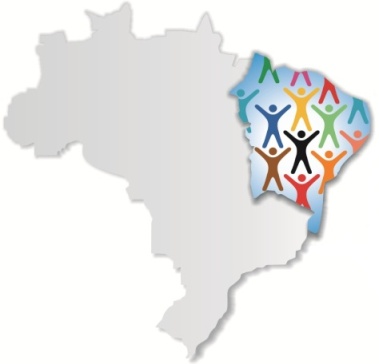 Indicadores Socioeconômicos e Ambientais
Verifica-se melhorias no período (2001-2009) de acesso à água para consumo, a coleta de lixo, sendo que o destino dos dejetos é ainda um grande desafio a ser superado, principalmente para a pop. com menos anos de escolaridade.
Visando garantir um desenvolvimento sustentável da região é ainda necessário: o controle da poluição atmosférica (industrial e de veículos), preservação das áreas verdes nas cidades, das praias e águas dos rios, e preservação do restante da Mata Atlântica e da Caatinga no semiárido nordestino.
Eduardo Freese
Eduarda Cesse
Recife, 2013
28
Condições de Vida
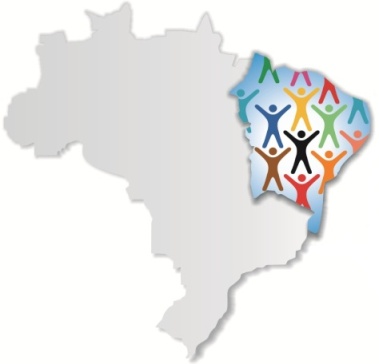 Indicadores do Processo de Transição Demográfica
Evolução das taxas de fecundidade e do índice de envelhecimento no Brasil e no Nordeste do país (Brasil, 1950-2010).
Fonte: VASCONCELOS; GOMES, 2012
Eduardo Freese
Eduarda Cesse
Recife, 2013
29
Condições de Vida
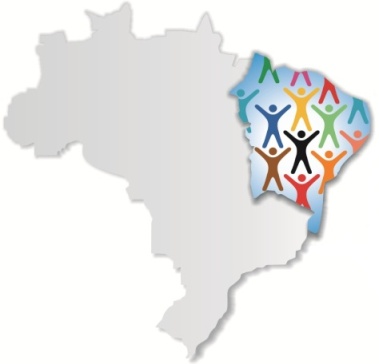 Indicadores do Processo de Transição Demográfica
Redução das taxas de natalidade, fecundidade e aumento da proporção de idosos.
População do País
216,4 milhões de hab.
Ano: 
2030
Mulheres = 81,9 anos Homens = 78,3 anos
Aumento da Expectativa de vida
Até 14 anos: 24,5%
Idosos: 29,1%
Proporção
Eduardo Freese
Eduarda Cesse
Recife, 2013
30
Condições de Vida
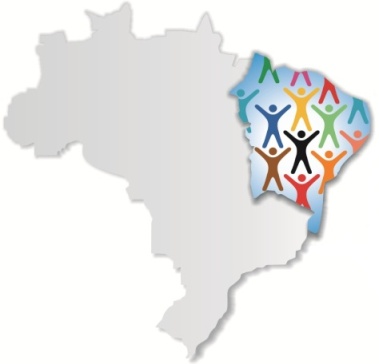 Indicadores do Processo de Transição Epidemiológica
Redução da mortalidade infantil no Brasil e nas macrorregiões do país (1930-2010).
Redução acentuada em todas as regiões;
Entretanto, ainda maior que nos país desenvolvidos.
Fonte: IBGE
Eduardo Freese
Eduarda Cesse
Recife, 2013
31
Condições de Vida
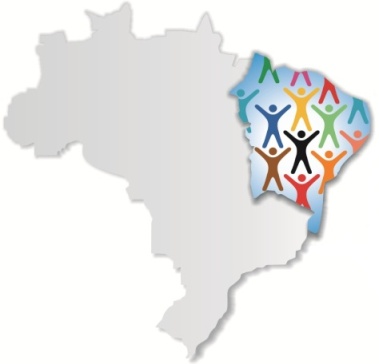 Indicadores do Processo de Transição Epidemiológica
Taxa de Mortalidade Específica, segundo escolaridade, 2009.
Decrescem as taxas com maior número de anos de escolaridade

Óbitos sem escolaridade informada são elevados
Fonte: CEPI/ DSS/ ENSP/ FIOCRUZ, 2013
Eduardo Freese
Eduarda Cesse
Recife, 2013
32
Taxa de Mortalidade Específica nas regiões metropolitanas, segundo escolaridade, 2009.
Decrescem as taxas com maior número de anos de escolaridade

Óbitos sem escolaridade informada são elevado
Fonte: CEPI/ DSS/ ENSP/ FIOCRUZ
Eduardo Freese
Eduarda Cesse
Recife, 2013
33
Condições de Vida
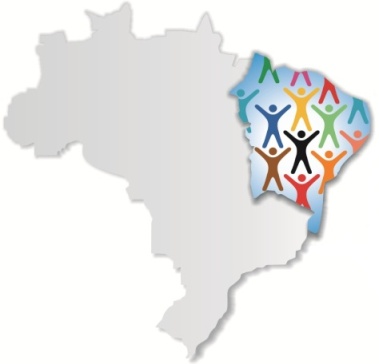 Indicadores do Processo de Transição Epidemiológica
Taxa de Mortalidade Específica por DCNT, segundo escolaridade, 2009.
Fonte: CEPI/ DSS/ ENSP/ FIOCRUZ, 2013
Eduardo Freese
Eduarda Cesse
Recife, 2013
34
Eduardo Freese
Eduarda Cesse
Recife, 2013
35
Condições de Vida
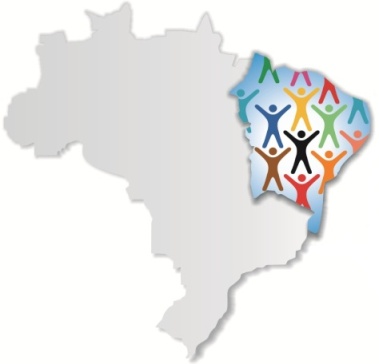 Indicadores do Processo de Transição Epidemiológica
As DIC, o Diabetes, AVC e Neoplasias malignas  apresentam as mais elevadas taxas de mortalidade na pop. acima de 15 anos, no Brasil, na região Nordeste e nas áreas metropolitanas de Fortaleza, Recife e Salvador. Estas também decrescem quanto maior for o tempo de escolaridade. As mais elevadas estão entre os que têm menos anos de estudo (0 a 3 anos).
DCNT
Eduardo Freese
Eduarda Cesse
Recife, 2013
36
Condições de Vida
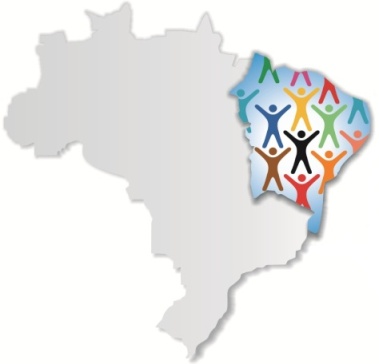 Indicadores do Processo de Transição Epidemiológica
Taxa de Mortalidade Específica, segundo escolaridade, 2009.
Fonte: CEPI/ DSS/ ENSP/ FIOCRUZ, 2013
Eduardo Freese
Eduarda Cesse
Recife, 2013
37
38
Eduardo Freese
Eduarda Cesse
Recife, 2013
Condições de Vida
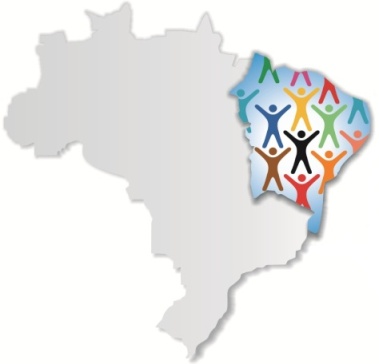 Indicadores do Processo de Transição Epidemiológica
Maiores TM na pop. com menos anos de estudo. Vale referir a “epidemia” de acidentes de moto vitimando majoritariamente os jovens nas cidades do NE, de grande e médio porte, com grande impacto nos serviços de urgência e emergência do SUS, na Previdência Social e nas famílias.
Acid.
Trans.
Eduardo Freese
Eduarda Cesse
Recife, 2013
39
Condições de Vida
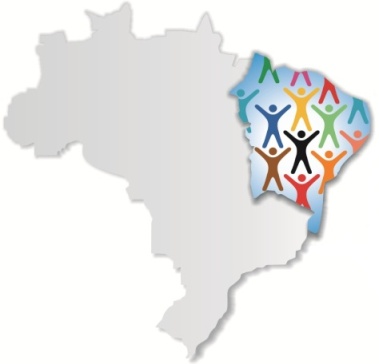 Indicadores do Processo de Transição Epidemiológica
As TM das regiões metropolitanas estudadas superam a média brasileira e inclusive do Nordeste, considerando os níveis de escolaridade (0-3, 4-7 e 8 e mais);
Em Salvador,  observam-se taxas mais elevadas da região NE;
Homic.
Nas três regiões metropolitanas as taxas de homicídios na pop. acima de 15 anos são cerca de 5 a 6 vezes maiores entre aqueles com menor nível de escolaridade, quando comparados aos que têm mais de 8 anos de escolaridade;
Eduardo Freese
Eduarda Cesse
Recife, 2013
40
Condições de Vida
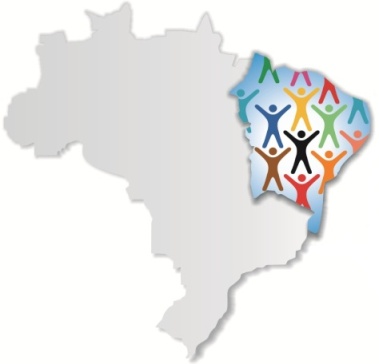 Indicadores do Processo de Transição Epidemiológica
Apesar de observamos uma redução ao longo dos anos, ainda se apresentam elevados na média do país, na região Nordeste e nas áreas  metropolitanas de Fortaleza, Recife e Salvador.
Mal def.
Destacam-se altas proporções de óbitos por causas mal definidas entre óbitos sem informação quanto à escolaridade. Em Recife chega a 50,1% os óbitos por causas mal definidas sem informação quanto à escolaridade.
Eduardo Freese
Eduarda Cesse
Recife, 2013
41
Condições de Vida
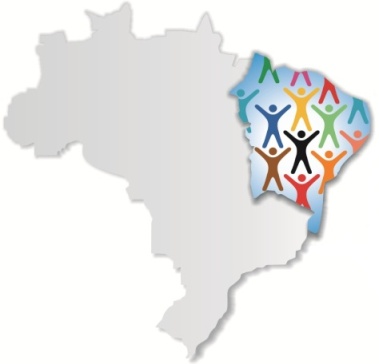 Indicadores do Processo de Transição Nutricional
Passagem de um estado de desnutrição grave e moderada até os anos 1980 para uma situação de sobrepeso e obesidade nas várias classes sociais, e em crianças, adolescentes e adultos.
Situação de fome crônica parecem relativamente superados a partir do bolsa família e de melhoras nos índices de emprego e renda no Nordeste
A segurança alimentar no semiárido do Nordeste requer atenção permanente.
Eduardo Freese
Eduarda Cesse
Recife, 2013
42
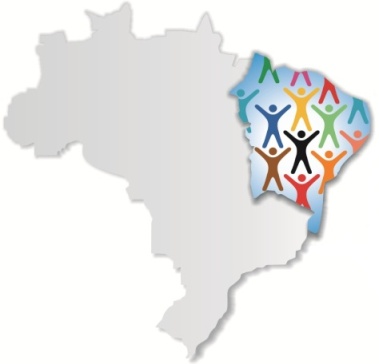 O enfrentamento em Saúde Pública a partir dos Determinantes Sociais e o SUS
Dependem do fortalecimento do Estado Democrático no país, e da articulação entre os poderes do Estado e da Sociedade.
Ampliação dos investimento e priorização em Políticas Públicas intersetoriais de forma articulada em Saúde, Educação, Transporte, Mobilidade, Segurança, Saneamento, Moradia, etc.
Saúde como direito e dever do Estado (Const 1988)
Cumprimento dos princípios constitucionais do SUS de Universalidade, Equidade, Integralidade e Controle Social com garantia de investimentos nas três instâncias de governo.
Eduardo Freese
Eduarda Cesse
Recife, 2013
43
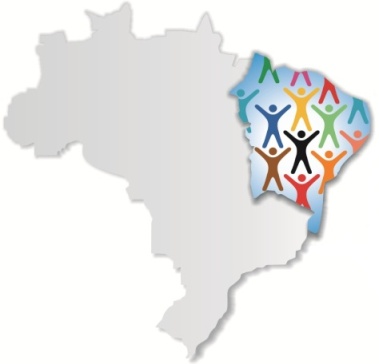 O enfrentamento em Saúde Pública a partir dos Determinantes Sociais e o SUS
Ampliar, consolidar, inovar e fortalecer os Sistemas de Informação em Saúde, principalmente sobre a morbidade, fortalecendo o planejamento, monitoramento,  avaliação e tomada de decisão dos gestores.
Implantação de plano de carreira, cargos e salários dos profissionais de saúde de nível universitário e técnicos.
Eduardo Freese
Eduarda Cesse
Recife, 2013
44
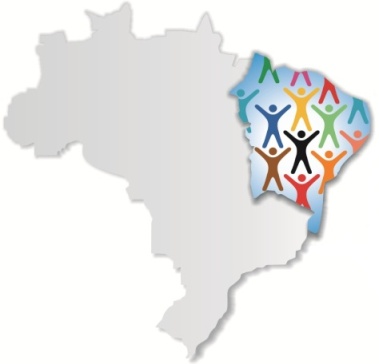 O enfrentamento em Saúde Pública a partir dos Determinantes Sociais e o SUS
Capacitação em nível de graduação/residência/especialização e mestrado profissional nas diversas áreas da saúde , como: epidemiologia, planejamento, gestão, avaliação, entre outras áreas estratégicas. Utilizar mecanismos de educação permanente presencial e à distância, e de vídeo conferências.
Planejamento e execução de programas e ações de vigilância na atenção básica de doenças endêmicas e epidêmicas ( esquistossomose, dengue, etc), assim como para as DCNTs (diabetes, enfermidades oftalmológicas, osteoporoses, etc)
Eduardo Freese
Eduarda Cesse
Recife, 2013
45
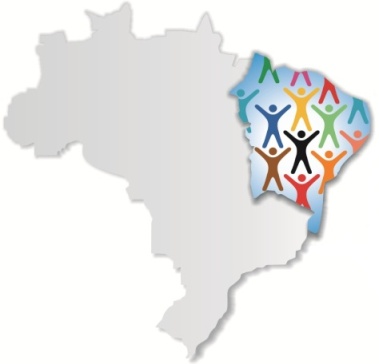 O enfrentamento em Saúde Pública a partir dos Determinantes Sociais e o SUS
Novos investimentos em C&T e Inovação com desconcentração de recursos do Sul e Sudeste para as regiões Nordeste, Centro-Oeste e Norte.
Melhoria de qualidade da atenção do SUS e inovações na gestão e na governança do sistema, como os Consórcios Municipais de Saúde nos diferentes níveis de atenção (básica, especializada, hospitalar e de urgências e emergências).
O princípio e a visão de Universalidade e Equidade do Sistema de Saúde deve se expandir num movimento de caráter global, visando o caráter da cidadania de milhões de pessoas nos vários países e continentes.
Eduardo Freese
Eduarda Cesse
Recife, 2013
46
Considerações Finais
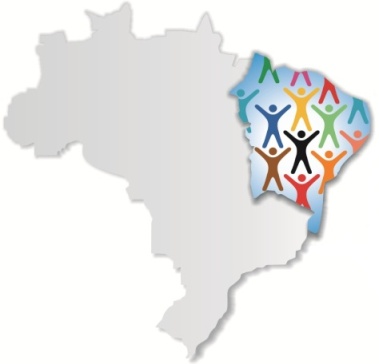 No texto de referência para esta Conferência sobre os DSS foram apresentados diversas situações e fatos históricos fundamentais na formação social do país e do Nordeste: colonialismo, escravatura, coronelismo, descriminação contra a mulher, estado republicano, processos de urbanização desordenados e concentração de renda como determinantes das atuais condições de vida.
Eduardo Freese
Eduarda Cesse
Recife, 2013
47
Considerações Finais
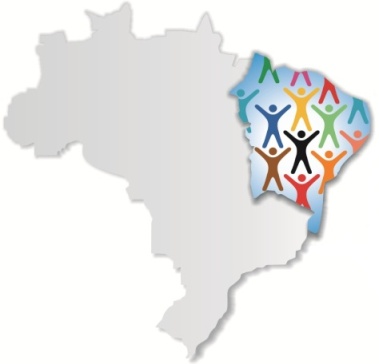 As desigualdades ainda existentes no século XXI no Nordeste e no Brasil e a nível global são inaceitáveis e contrárias aos direitos de cidadania com as atuais e futuras gerações.
O documento final da Conferência Mundial da OMS de 2011, intitulado ” Declaração e Política do Rio sobre os Determinantes Sociais da Saúde” reitera o princípio da equidade em saúde.
Um dos princípio de ação nos níveis global, nacionais e locais é o de melhorar as condições da vida cotidiana nos ciclos da vida: ao nascer, crescer, viver, trabalhar e envelhecer.
Eduardo Freese
Eduarda Cesse
Recife, 2013
48
Considerações Finais
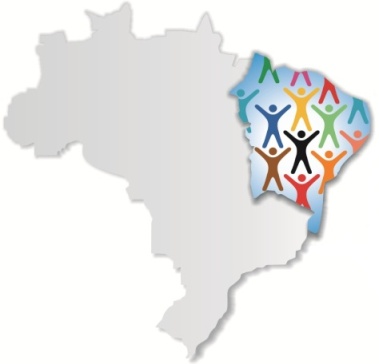 Os processos de transição demográfica, epidemiológica e nutricional são historicamente determinados , são interdependentes e está em movimento com uma temporalidade ainda indefinida, expressando as desigualdades e diferenças entre as classes sociais.
Quanto maior for o desenvolvimento político, econômico e social do país, do conjunto das macrorregiões e dos municípios brasileiros, aliados com a ética pública dos poderes constituídos e das instituições com a sociedade visando a implantação de políticas públicas intersetoriais, menor será o tempo dos processos de transição em curso.
Eduardo Freese
Eduarda Cesse
Recife, 2013
49
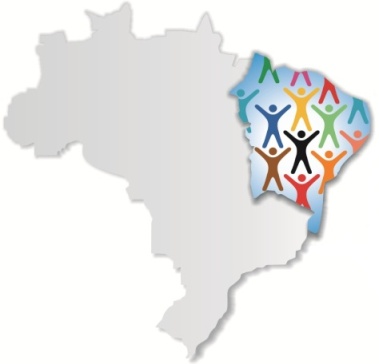 Por último, agradecemos à Jessyka Barbosa, Alessandro Araújo e Rebecca Soares pelas contribuições na elaboração deste texto.
Uma ótima conferência!
OBRIGADO À TODOS!
Eduardo Freese
Eduarda Cesse
Recife, 2013
50
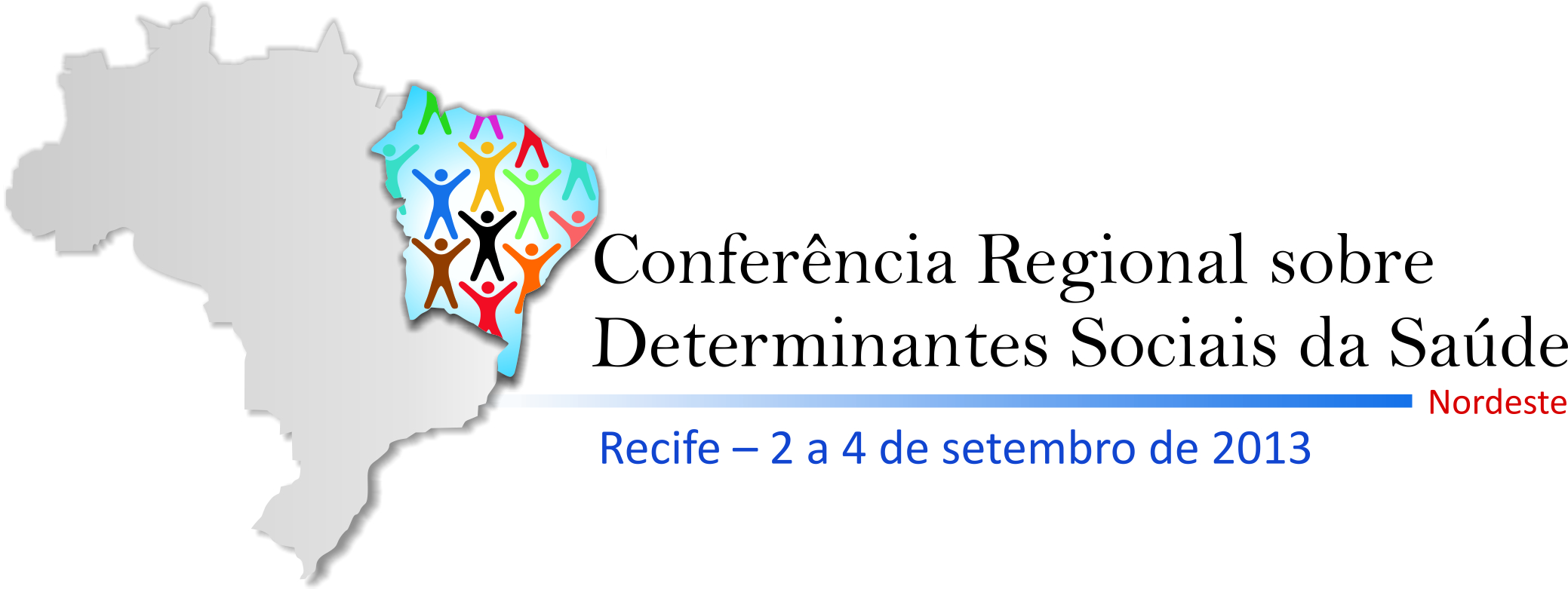 Análise da Situação de Saúde na Região Nordeste com foco nos Determinantes Sociais da Saúde
Eduardo Freese*
Eduarda Cesse*
*Docentes-Pesquisadores do Departamento de Saúde Coletiva-Nesc, CPqAM, Fiocruz/PE